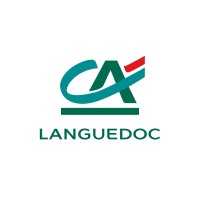 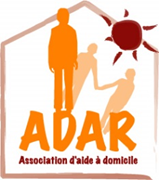 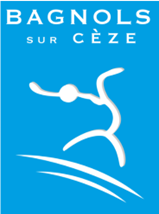 13 juin 2023 - Journée de réflexion et d’échanges entre professionnels, bénévoles, aidants
Aînés: Bien vieillir, vieillir bien en autonomie
Matinée
Accueil des participants
08h45
Déroulement de la  Journée: Alain DAVID - ADAR
09h00
Mot d’accueil: Jean-Yves Chapelet – Maire de Bagnols sur Cèze,
                          Michèle  FOND-THURIAL, Adjointe au maire Santé, Solidarité, Dialogue social
09h30
Conférence Inaugurale: Professeur JEANDEL / Pôle Gérontologie CHU Montpellier
Le dispositif ICOPE Occitanie
Grand témoin matinée: Professeur JEANDEL
Faculté Médecine de Montpellier
Pause
Le regard d’un opérateur économique et bancaire/ Mme RENAULT –  Fédération nationale CA
«  Vieillir Heureux » Alexandre Jost / Fabrique Spinoza
12h20
Conclusion du Grand Témoin
12h30
Déjeuner
Après-midi
Reprise: les sujets de l’après-midi: Alain DAVID - ADAR
Introduction: M. Olivier GIBELIN – Président du CA du Groupe Présence 30
13h40
Table ronde 1: les métiers de l’accompagnement, attractivité, valorisation des parcours
14h00
Grand témoin après-midi: Olivier GIBELIN 
Président du conseil d’Administration de Bonjours Présence 30
Pause
14h30
Table ronde 2: la formation « métiers de l’accompagnement », entretien des compétences
14h40
Conclusion du grand témoin de l’après-midi
15h10
Conclusion Générale: M. Christophe SERRE, Vice président du Conseil départemental en charge de l’autonomie
15h25